Prevention of Venous Thromboembolism in Surgical Hospitalized Patients
An Educational Slide Set 
American Society of Hematology 2019 Guidelinesfor Management of Venous Thromboembolism
Slide Set Authors: 	Eric Tseng, MD, MScCH (University of Toronto)
David Anderson, MD (Dalhousie University)
Clinical Guidelines
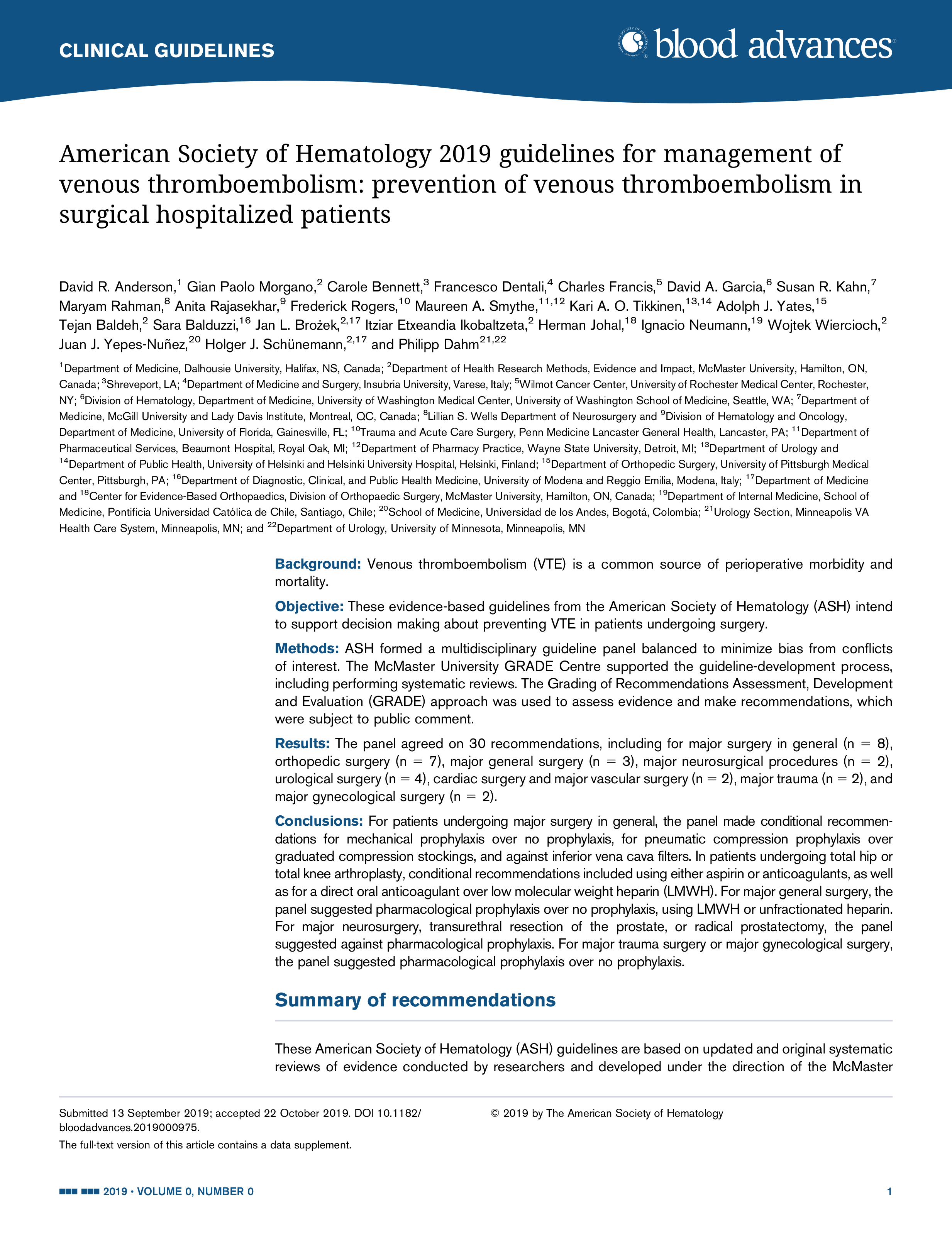 American Society of Hematology 2019 guidelines for management of venous thromboembolism: prevention of venous thromboembolism in surgical hospitalized patients

David R. Anderson, Gian Paolo Morgano, Carole Bennett, Francesco Dentali, Charles Francis, David A. Garcia, Susan R. Kahn, Maryam Rahman, Anita Rajasekhar, Frederick Rogers, Maureen A. Smythe, Kari A. O. Tikkinen, Adolph J. Yates, Tejan Baldeh, Sara Balduzzi, Jan L. Brożek, Itziar Etxeandia Ikobaltzeta, Herman Johal, Ignacio Neumann, Wojtek Wiercioch, Juan J. Yepes-Nuñez, Holger J. Schünemann, and Philipp Dahm
ASH Clinical Practice Guidelines on VTE
Prevention of VTE in Surgical Hospitalized Patients
Prevention of VTE in Medical Hospitalized Patients
Treatment of Acute VTE (DVT and PE)
Optimal Management of Anticoagulation Therapy
Prevention and Treatment of VTE in Patients with Cancer
Heparin-Induced Thrombocytopenia (HIT)
Thrombophilia
Pediatric VTE
VTE in the Context of Pregnancy
Diagnosis of VTE
How were these ASH guidelines developed?
EVIDENCE SYNTHESIS
Evidence summary generated for each PICO question via systematic review of health effects plus: 
Resource use
Feasibility
Acceptability
Equity
Patient values and preferences
PANEL FORMATION
Each guideline panel was formed following these key criteria:
Balance of expertise (including disciplines beyond hematology, and patients)
Close attention to minimization and management of conflicts of interest
CLINICAL QUESTIONS
10 to 20 clinically-relevant questions generated in PICO format (population, intervention, comparison, outcome)
MAKING RECOMMENDATIONS 
Recommendations made by guideline panel members based on evidence for all factors.
Example: PICO question
“Should mechanical prophylaxis vs. no prophylaxis be used for patients undergoing major surgery?”
ASH guidelines are reviewed annually by expert work groups convened by ASH. Resources, such as this slide set, derived from guidelines that require updating are removed from the ASH website.
How patients and clinicians should use these recommendations
Objectives
By the end of this module, you should be able to

Describe recommendations for VTE prophylaxis after major surgery, including common orthopedic procedures

Approach VTE prophylaxis in patients with major trauma

Describe recommendations for VTE prophylaxis after neurosurgical procedures
VTE is common following major surgical procedures
Post-op VTE risk variable by procedure; higher risk in joint arthroplasty, neurosurgery, vascular surgery, others
Surgery accounts for 25% of VTE in the community, even with current prophylaxis strategies
Post-op VTE may cause over 50,000 deaths annually in the United States
VTE after surgery often occurs after hospital discharge (particularly with shorter hospital admissions)
Patient groups addressed in this chapter
Patients undergoing major surgical procedures
Includes cancer- and non-cancer-related procedures
Patients hospitalized for major trauma
Includes trauma patients who did or did not undergo surgical procedures
[Speaker Notes: Studies evaluated included patients with cancer and without cancer. We tested potential differences in the effects on studies with more and less than 50% of participants with cancer. Subgroup analyses did not demonstrate a difference in relative effectiveness of interventions whether cancer patients were included or not.  As a result, recommendations do not distinguish between cancer and non-cancer patients.]
There are two major modalities applied for the prevention of post-operative VTE
Mechanical Prophylaxis
Graduated compression stockings
Intermittent Pneumatic compression devices
IVC filters
Pharmacologic Prophylaxis
Anticoagulants (LMWH, UFH, direct oral anticoagulants, Vitamin K antagonists)
Antiplatelet agents (ASA)
[Speaker Notes: For evaluation of pharmacological methods for the prevention of VTE, the panel weighed the benefits and risks of the various options for individual surgical procedures or domains such as hip or knee arthroplasty, general surgery, or urological or neurosurgical procedures.

For mechanical interventions such as graduated or mechanical compression devices or IVC filters, the effectiveness of these interventions was assessed across all surgical domains.]
What clinical outcomes were considered by the panel as critical to decision-making?
Where possible, questions were addressed with studies that reported symptomatic outcomes: 

Mortality
Symptomatic VTE: PE, proximal DVT, severe distal DVT
Major bleeding
Reoperation
Less emphasis on asymptomatic VTE events (those detected on screening surveillance tests)
If symptomatic events not distinguished from asymptomatic, modeling was performed to estimate proportion of asymptomatic VTE that would become clinically important
[Speaker Notes: Major bleeding definitions varied across clinical studies.  For the purposes of this analysis, outcome events that met the definition of major bleeding for individual studies were applied.  The exception was that the need for a blood transfusion itself was not considered major bleeding unless other criteria for major bleeding were met. The definition of reoperation was not specific for reoperation caused by or related to major bleeding.]
The structure of these guidelines
Some recommendations are applicable to specific types of surgery:
Pharmacological prophylaxis vs. no pharmacological prophylaxis
Type of pharmacological prophylaxis

Other recommendations are applicable across different types of major surgery, in general
Pharmacological prophylaxis vs. mechanical prophylaxis
Duration of pharmacological prophylaxis
Timing of pharmacological prophylaxis
Case 1: Total Hip Arthroplasty
69 year old male
Past Medical History: Diabetes, Hypertension, Osteoarthritis
Medications: Metformin, Ramipril, Lasix
Surgery:
Elective total hip arthroplasty yesterday under spinal anesthesia
Estimated blood loss 100 cc
Surgical site looks clean and dry today
Your patient is post-operative day #1 following an elective total hip arthroplasty. He has no prior history of thrombosis, and is on no regular antithrombotic therapy.

What would you recommend today for post-operative VTE prophylaxis?

Aspirin
Direct oral anticoagulant
Low molecular weight heparin (LMWH)
Unfractionated heparin (UFH)
Warfarin
Recommendation
For patients undergoing total hip arthroplasty or total knee arthroplasty, the panel suggests using either ASA or anticoagulants (conditional recommendation, very low certainty)

Aspirin compared with anticoagulants:
Very low certainty evidence for any net health benefit or harm

Studies are ongoing comparing these options using clinically relevant endpoints
Quality of Evidence (GRADE): Low        Moderate        Strong
[Speaker Notes: Recommendation 9

NOTES:
ASA may lead to a small, increased risk of major bleeding (RR, 2.63; 95% CI,  0.64-10.79; low certainty in the evidence of effects). These findings correspond to 6 more major bleeding events per 1000 patients (from 1 fewer to 35 more).  We found no evidence to inform the comparative risk of reoperation. 

Link to ETD Framework: https://guidelines.gradepro.org/profile/3532ED1D-6A40-A982-BC3F-6DA318B3B611]
Recommendation
For patients undergoing total hip arthroplasty or total knee arthroplasty where anticoagulants are used, the panel suggests using DOACs over LMWH (conditional recommendation, moderate certainty)
DOACs compared with LMWH:
Use of routine, out-of-hospital prophylaxis favored DOACs over LMWH given the need for parenteral administration of LMWH
Quality of Evidence (GRADE): Low        Moderate        Strong
[Speaker Notes: Recommendation 10

NOTES:
The panel judged the desirable and undesirable effects as small and trivial, respectively, in magnitude. 
Cost-effectiveness was judged to probably favor the use of DOACS. 
Similarly, equity, acceptability, and feasibility each favored the use of DOACs and contributed to the recommendation in their favor. 
Use of out-of-hospital prophylaxis, which is routine following total hip or knee arthroplasty, particularly favored DOACs over LMWH, given the need for parenteral administration of the latter agents.

Link to ETD Framework
https://guidelines.gradepro.org/profile/9160FAA2-4F98-A3AA-9816-64DF796ABBC7]
If you decide to use an anticoagulant, any of the approved DOACs are reasonable options
Recommendation
For patients undergoing surgery, the panel suggests using any of the DOACs approved for use (conditional recommendation, low certainty)
There are no studies comparing:
Different DOACs from the same class
DOACs from different classes to each other (e.g. Xa inhibitor vs. direct thrombin inhibitor)

Benefits and harms appear to be similar for each DOAC, when potential differences were tested by analyzing for subgroup effects.
[Speaker Notes: Recommendation 11

NOTES:
In the absence of comparative trials of different classes of DOACs (anti-IIa versus anti-Xa) or individual DOACs of the same class, we tested potential differences by analyzing potential subgroup effects. Based on the tests for interaction, we did not demonstrate any evidence for a clinically relevant subgroup effect for any of the potentially desirable outcomes. Based on this finding, the panel therefore assumed the beneficial effects were likely similar for different DOACs. 

Links to ETD Frameworks
https://guidelines.gradepro.org/profile/16A3927F-FB2D-C278-9FE5-D4535020FE27]
It’s unclear how quickly antithrombotic prophylaxis should be started after major surgery, in general
Recommendation
For patients undergoing major surgery, the panel suggests using either early or delayed antithrombotic prophylaxis (conditional recommendation, very low certainty)
Early (<12 hours) compared with Delayed:
Quality of Evidence (GRADE): Low        Moderate        Strong
[Speaker Notes: Recommendation 8

NOTES:
The guideline panel suggests either early administration (postoperative, within 12 hours) or late administration (postoperative, after 12 hours) of antithrombotic prophylaxis in major surgical patients, based on very low certainty in the evidence of effects.
Reoperation assessed with major bleeding requiring reoperation

Link to ETD Framework
https://guidelines.gradepro.org/profile/E664E38D-FA7C-DBC9-8E77-373D0582050E]
After hearing about the evidence, your patient would prefer to take a DOAC, which is started in the morning of post-operative day 1.

How long should he receive post-operative pharmacologic prophylaxis for?

In hospital only
Short-term duration (4 to 14 days)
Extended duration (19 to 42 days)
Indefinite anticoagulation therapy
Recommendation
For patients undergoing major surgery, the panel suggests using extended prophylaxis over short-term prophylaxis (conditional recommendation, very low certainty)
“Extended” – beyond 3 weeks (19-42 days); “Short-term” – up to 2 weeks (4 -14 days) 
Extended compared with Short-term antithrombotic prophylaxis:
These data are largely limited to two high-risk surgical scenarios (hip and knee arthroplasty, cancer general surgical procedures)
More studies are needed in other surgical scenarios.
Quality of Evidence (GRADE): Low        Moderate        Strong
[Speaker Notes: Recommendation 7

NOTES:
There is likely a small reduction in symptomatic PEs (RR, 0.44; 95% CI, 0.22-0.85; moderate certainty in the evidence of effects)
Symptomatic proximal DVT are also likely reduced (RR, 0.30; 95% CI, 0.21-0.42; moderate certainty in the evidence of effects)
The panel recognized that these studies were largely limited to two high-risk surgical scenarios (total hip or knee arthroplasty and major cancer general surgical procedures).
There is particularly a need for studies outside the general hip and knee arthroplasty and cancer general surgical settings to confirm the benefits of extended prophylaxis in other settings.  There further appears to be a need for further research to determine the optimal duration of extended prophylaxis. 

Link to ETD Framework
https://guidelines.gradepro.org/profile/79bce70d-c689-4fbf-b0e4-c2ec3142bb2c]
Case 1: Conclusion
Your patient is discharged on low-dose DOAC for 5 weeks.

He is seen in follow-up by his surgeon at 5 weeks and has done well, with no thrombotic or bleeding complications.
Case 2: Trauma
74 year old female falls down the stairs and strikes her head
Past Medical History: diabetes, hypertension
Medications: gliclazide, ramipril, amlodipine
Clinical Course
CT head: moderate subdural hemorrhage, 2 x 3 cm, mild mass effect
No neurologic deficits, normal mental status, hemodynamics stable
Admitted to the Trauma Intensive Care Unit for observation, with no plans for surgical intervention
This patient has been admitted with a moderate-sized subdural hemorrhage to the critical care unit. The neurosurgical team feels she is at high bleeding risk. There are no plans for surgery.

What would you recommend for thromboprophylaxis at this juncture?

No prophylaxis is indicated as she is at low thrombotic risk
Mechanical prophylaxis only
Pharmacologic prophylaxis only
Combined (mechanical and pharmacologic) prophylaxis
Recommendation
For patients experiencing major trauma, the panel suggests:
If LOW to MODERATE risk of bleeding, suggest pharmacological prophylaxis
If HIGH risk of bleeding, suggest against pharmacological prophylaxis
(conditional recommendation, very low certainty)
Pharmacologic compared with NO pharmacologic prophylaxis:
Must re-evaluate bleeding risk periodically as patients recover from trauma
Quality of Evidence (GRADE): Low        Moderate        Strong
[Speaker Notes: Recommendation 27

NOTES:
The benefits and harm/burden data were extrapolated from the closest surgical indication for which we had adequate comparative evidence, namely, hip fracture repair. It is recognized that these hip fracture studies are dated and that rates of patient-important DVT events were derived on modeling from asymptomatic events detected by routine screening studies. 
The panel presumed that in the absence of specific contraindications (such as lower limb injuries), major-trauma patients would receive mechanical prophylaxis. 
The panel emphasized the need to periodically re-evaluate bleeding risk as patients recover from major trauma. Once bleeding is stabilized and the patient is no longer considered at high risk for major bleeding, the use of pharmacological prophylaxis should be reconsidered. 

Link to ETD Framework
https://guidelines.gradepro.org/profile/434A9C2D-3417-F3ED-B7C1-4A0BA3EC6699]
Trauma patients should receive mechanical prophylaxis while anticoagulants are contraindicated.
Recommendation
For patients undergoing major surgery who do not receive pharmacologic prophylaxis, the panel suggests using mechanical prophylaxis over no mechanical prophylaxis (conditional recommendation, very low certainty)
This recommendation in the guidelines applies to surgical patients
However, in the absence of specific contraindications (including lower limb injuries), trauma patients should also receive mechanical prophylaxis if anticoagulants cannot be given safely
[Speaker Notes: Recommendation 2

Link to ETD Framework
https://guidelines.gradepro.org/profile/61E7ADC1-4C91-8D58-9E3A-56BFEE3EAC20]
72 hours later the patient remains stable. Her repeat CT head shows no change in the size of her hemorrhage. She is still in the intensive care unit and has limited mobility. The neurosurgical team feels she can receive pharmacologic prophylaxis safely now.

What would you recommend at this juncture?

Continue mechanical prophylaxis only
LMWH
UFH
Prophylactic inferior vena cava filter insertion
Recommendation
For patients experiencing major trauma in whom pharmacological prophylaxis is used, the panel suggests using either LMWH or UFH (conditional recommendation, low certainty)
LMWH prophylaxis compared with UFH prophylaxis:
Quality of Evidence (GRADE): Low        Moderate        Strong
[Speaker Notes: Recommendation 28

NOTES:
The panel judged that the minor differences of the effects of the interventions on benefits and undesirable outcomes led to a balance that overall did not favor either intervention. The benefits observed with LMWH were limited to a minor reduction in the rates of symptomatic proximal DVT, which was negated by the small observed increased risk of major bleeding. 
The panel presumed that in the absence of specific contraindications (such as lower limb injuries), major-trauma patients would receive mechanical prophylaxis.

Link to ETD Framework
https://guidelines.gradepro.org/profile/96D5A309-8606-4469-B732-E1844465CC75]
Case 2: Conclusion
Your patient is started on prophylactic LMWH for VTE prophylaxis.

There are no signs of recurrent bleeding and she is discharged from the intensive care unit to the neurosurgical ward in stable condition. 

While in hospital she does not develop VTE and is subsequently discharged to rehabilitation.
Case 3: Neurosurgery
35 year old female with 4 x 4 cm meningioma causing mild mass effect
Past Medical History: healthy
Medications: none
Exam: Normal vital signs. Surgical site clean and dry. Weight 70 kg.
Clinical Course
Undergoes uneventful neurosurgical resection of this benign tumour
Admitted to neurosurgical ward post-operatively
Transferring out of bed and walking to bathroom independently
You are seeing this patient on post-operative day #1 following her meningioma resection. She is ambulating and is expected to be in hospital for the next 5 to 7 days while she recovers. She has no prior history of thrombosis.

What should she receive for post-operative VTE prophylaxis?

No pharmacologic prophylaxis
LMWH
UFH
Prophylactic IVC filter insertion
Recommendation
For patients undergoing major neurosurgical procedures, the panel suggests against using pharmacological prophylaxis (conditional recommendation, very low certainty)
Pharmacologic compared with No Pharmacologic prophylaxis:
These risk estimates, and the panel’s recommendations, are based on RCT data.
Patients undergoing neurosurgery will also routinely receive mechanical prophylaxis methods.
Quality of Evidence (GRADE): Low        Moderate        Strong
[Speaker Notes: Recommendation 19

NOTES:
The panel noted that observed RR ratios from observational studies tended to more favorably view pharmacological prophylaxis than RCTs.  The panel based its recommendation on RR ratios from meta-analysis of RCTs rather than observational studies given the greater risk of bias with the latter studies.  
The panel noted that the small benefit of pharmacological prophylaxis for the prevention of DVT was based upon randomized controlled studies using screening venography to detect rates of asymptomatic DVT. 
The panel rated the harms of major bleeding associated with pharmacological prophylaxis as moderate because of the potential for greater morbidity associated with surgical-site bleeding following these procedures. 
The panel recognized that patients undergoing major neurosurgical procedures would routinely receive prophylaxis with mechanical methods.  
The panel acknowledged that pharmacological prophylaxis might still be warranted in a higher-risk subgroup of patients, such as those experiencing prolonged immobility following surgery. 
In addition, the panel acknowledged that pharmacological prophylaxis could be considered for patients undergoing neurosurgical procedures that carried a lower risk of major bleeding.  It may also be considered for patients with persistent mobility restrictions after the bleeding risk subsides following surgery.

Link to ETD Framework
https://guidelines.gradepro.org/profile/C5A1B92D-0E70-50BA-847C-0497617938F5]
Why is pharmacologic prophylaxis not routinely recommended after neurosurgical procedures?
Benefit of pharmacological prophylaxis after neurosurgical procedures is likely small
While observational data favor pharmacologic prophylaxis, randomized data suggest lower risk reduction in VTE
Benefits of pharmacological prophylaxis often seen in asymptomatic DVT using screening venography, which may not be as clinically important

Harms of major bleeding from pharmacologic prophylaxis are moderate due to greater potential for morbidity from this surgical site

Effective prophylaxis can be provided via mechanical methods
You are seeing another patient on the same day who also had meningioma resection the day before. This patient is 78 years old, has obesity, and Parkinson’s Disease. He is expected to be in hospital for 5 to 7 days post-operatively but has limited mobility.

What would you suggest for post-operative VTE prophylaxis?

No pharmacologic prophylaxis
LMWH
UFH
Direct oral anticoagulant
Prophylactic IVC filter insertion
Either of these choices is reasonable as there is very low certainty in the evidence
However, pharmacological prophylaxis may be considered in the following circumstances (including this case):

Subgroups of patients at higher thrombosis risk, including those with prolonged immobility after surgery
Neurosurgical procedures with lower risk of major bleeding
Persistent mobility restriction after immediate post-surgical bleeding risk has subsided
Recommendation
For the subset of patients undergoing major neurosurgical procedures for whom pharmacologic prophylaxis is used, the panel suggests using LMWH over UFH (conditional recommendation, very low certainty)
LMWH prophylaxis compared with UFH prophylaxis:
Although there was very low certainty, the net benefit was judged to favor LMWH over UFH
Quality of Evidence (GRADE): Low        Moderate        Strong
[Speaker Notes: Recommendation 20

NOTES:
In formulating this recommendation, the panel formally acknowledges its prior conditional recommendation against pharmacological prophylaxis (recommendation 19) for patients undergoing neurosurgical procedures. 
Nevertheless, if pharmacological prophylaxis is considered, the panel judged the desirable effects of LMWH over UFH as small and the undesirable effects as trivial. 
Considering the very low certainty in the evidence, and possibly important uncertainty about of or variability in how much people value the main outcomes, the balance of effects favored LMWH. 

Link to ETD Framework
https://guidelines.gradepro.org/profile/E9D1EF22-EEC9-560E-A0CC-9FD435188BBE)]
What about prophylactic IVC filter insertion? Not recommended before major surgery, including this case
Recommendation
For patients undergoing major surgery, the panel suggests against using IVC filters for prophylaxis of VTE (conditional recommendation, very low certainty
IVC Filter compared with No IVC Filter:
)
High rates of DVT and trend towards higher mortality with filters outweigh potential reduction in risk of PE
Recommendations also did not consider potential harms of filter insertion (e.g. IVC perforation, filter embolization)
Quality of Evidence (GRADE): Low        Moderate        Strong
[Speaker Notes: Recommendation 6

NOTES:
The panel judged from our analysis of data largely from observational studies that the high rates of DVT and the trend for higher mortality associated with the use of IVC filters outweighed the potential reduction of pulmonary embolism. 
Furthermore, a recently published high quality randomized controlled trial of IVC filters following major trauma in patients in whom pharmacological prophylaxis was considered contraindicated, did not find IVC filters reduced symptomatic pulmonary embolism or death. 
Given there are recognized serious non-thrombotic risks of IVC filters (such as IVC perforation and IVC filter embolization), which were not considered in our analysis, this would further strengthen our recommendation against IVC filter use.

Link to ETD Framework
https://guidelines.gradepro.org/profile/4885EDB9-B445-5554-BD62-CFE2EED6D08E]
Should this patient also receive mechanical prophylaxis? Two additional recommendations
Recommendation
For patients undergoing major surgery who receive pharmacologic prophylaxis, the panel suggests using combined prophylaxis with mechanical and pharmacologic methods over pharmacologic agents alone (conditional recommendation, very low certainty)
REMARK: for patients at high risk for VTE, combined prophylaxis is particularly favored over either mechanical or pharmacologic alone
There may be a reduction in the risk of PE (RR 0.40, 95% CI 0.26-0.65) in favor of combined prophylaxis but net health benefit is uncertain
Panel unable to assess for potential drawbacks of mechanical prophylaxis (e.g. falls, skin complications) which are often unmeasured
[Speaker Notes: Recommendation 4

NOTES:
The guideline panel suggests using combined pharmacological and mechanical over pharmacological prophylaxis alone for patients undergoing major surgery, based on very low certainty in the evidence of effects. 
The panel judged that combined pharmacological and mechanical prophylaxis would be most beneficial in patients considered at very high risk for VTE following major surgery.

Links to ETD Frameworks:
https://guidelines.gradepro.org/profile/9AC669C6-30BB-C8DF-8430-3EDA0D4842C8]
Should this patient also receive mechanical prophylaxis? Two additional recommendations
Recommendation
For patients undergoing major surgery who receive mechanical prophylaxis, the panel suggests using intermittent pneumatic compression devices over graduated compression stockings (conditional recommendation, very low certainty)
There may be no difference in symptomatic PE, but risk of symptomatic DVT may be reduced with pneumatic compression (RR 0.48, 95% CI 0.25-0.93)
In settings where pneumatic compression devices are not available, graduated compression stockings are an acceptable and feasible option
[Speaker Notes: Recommendation 3

NOTES:
There is no difference for mortality between pneumatic compression compared with graduated compression stockings prophylaxis (RR, 1.04; 95% CI, 0.16-6.63; low certainty in the evidence of effects); this corresponds to 2 more (41 fewer to 274 more) per 1000 patients. 
There may also be no difference in symptomatic PE (RR, 0.56; 95% CI, 0.17-1.86; low certainty in the evidence of effects). 
The risk of symptomatic proximal DVT may be reduced (RR, 0.48; 95% CI, 0.25-0.93, very low certainty in the evidence of effects), but we are uncertain of this finding. 
This benefit likely corresponds to 9 fewer (12 fewer to 1 fewer) symptomatic proximal DVT in 1000 patients with a baseline risk of  1.6% and 14 fewer (20 fewer to 2 fewer) symptomatic proximal DVT per 1000 based on a baseline risk of 2.6% from observational data.

Links to ETD Frameworks:
https://guidelines.gradepro.org/profile/1584FD2F-9CC6-9C59-8DF5-48F0045F1BE5]
Case 3: Conclusion
Your first patient (35 year old, mobile) receives graduated compression stockings as pneumatic compression devices are not available on your ward. She does not receive pharmacologic prophylaxis. She is encouraged to ambulate and is discharged after 5 days.

Your second patient (78 year old, immobile) receives combined prophylaxis with graduated compression stockings and LMWH. He does not experience any bleeding or thrombotic complications and is discharged to rehabilitation after 8 days in hospital.
Other procedure-specific recommendations
[Speaker Notes: Links to ETD Frameworks

Recommendation 14 (hip fracture repair)
https://guidelines.gradepro.org/profile/A10CDC06-B411-D572-959A-A8405E1373A1

Recommendation 15 (LMWH vs. UFH)
https://guidelines.gradepro.org/profile/80C377E5-E3C0-36CD-B646-C2532AB4D4B9

Recommendation 16 (major general surgery)
https://guidelines.gradepro.org/profile/3B5A5678-B1D9-4D60-8E1F-F3AD700132F8

Recommendation 17 (LMWH vs. UFH)
(https://guidelines.gradepro.org/profile/EF7ADEA0-49F1-7E89-A0DB-DE7A9E854A2B

Recommendation 18 (laparoscopic cholecystectomy)
https://guidelines.gradepro.org/profile/E753AE97-D04A-D35F-ABE1-F9CAB9461DD1

Recommendation 25 (cardiac and vascular surgery)
https://guidelines.gradepro.org/profile/D5319730-F947-FFB7-B1F7-D4E9E4697079]
Other procedure-specific recommendations
[Speaker Notes: Links to ETD frameworks:

Recommendation 21 (TURP)
https://guidelines.gradepro.org/profile/05201A35-BCDA-9EFA-98CB-892C0AB72944

Recommendation 23 (radical prostatectomy)
https://guidelines.gradepro.org/profile/F99386B2-4C08-3F36-8029-61B51278B574

Recommendation 29 (gynecologic surgery)
https://guidelines.gradepro.org/profile/B2FDFE66-5A79-4E46-875E-9BB7F3FAFF9F

Recommendation 30 (LMWH vs. UFH)
https://guidelines.gradepro.org/profile/F213C6D1-F2D9-221A-B8EE-92B6F94F5BB3]
Identified Areas of Future Investigation
Benefit of combined prophylaxis compared with pharmacologic alone
Extended prophylaxis outside of orthopedics and cancer surgery
Optimal duration of extended pharmacologic prophylaxis
Timing of initiating prophylaxis in higher-risk bleeding procedures
Comparison of different prophylaxis strategies for hip fracture surgery
Benefits and risks of pharmacologic prophylaxis after neurosurgery, using clinically important endpoints
Use of delayed pharmacologic prophylaxis in trauma patients with major bleeding, including intracranial hemorrhage
Back to our Objectives
Describe recommendations for VTE prophylaxis after major surgery, including common orthopedic procedures
Recommendations for arthroplasty and other elective procedures
Approach VTE prophylaxis in patients with major trauma
Initiation of pharmacologic prophylaxis after assessing bleeding risk
Describe recommendations for VTE prophylaxis after neurosurgical procedures
Potential morbidity of post-operative bleeding often outweighs potential benefit; take thrombotic risk (including post-operative mobility) into account
Acknowledgements
ASH Guideline Panel team members
Knowledge Synthesis team members
McMaster University GRADE Centre
Authors of ASH VTE Prevention in Surgical Hospitalized Patients Slide Sets: Eric Tseng MD MScCH, University of Toronto and David Anderson, MD, Dalhousie University


See more about the ASH VTE guidelines at www.hematology.org/VTEguidelines